Monday October 14, 20198th Grade ELA
Narrative Poetry Unit
Work on Rough Draft
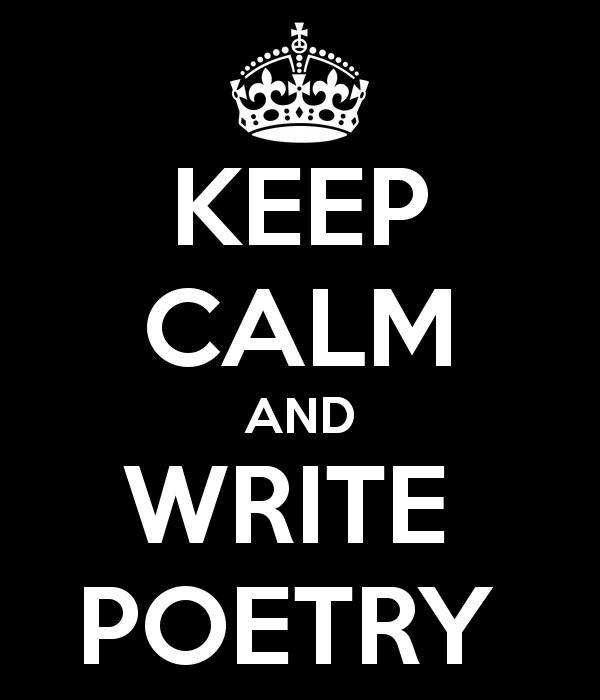 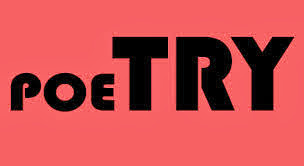 Tuesday October 15, 20198th Grade ELA
Narrative Poetry Unit
Figurative Language Practice 1
Work on Rough Draft
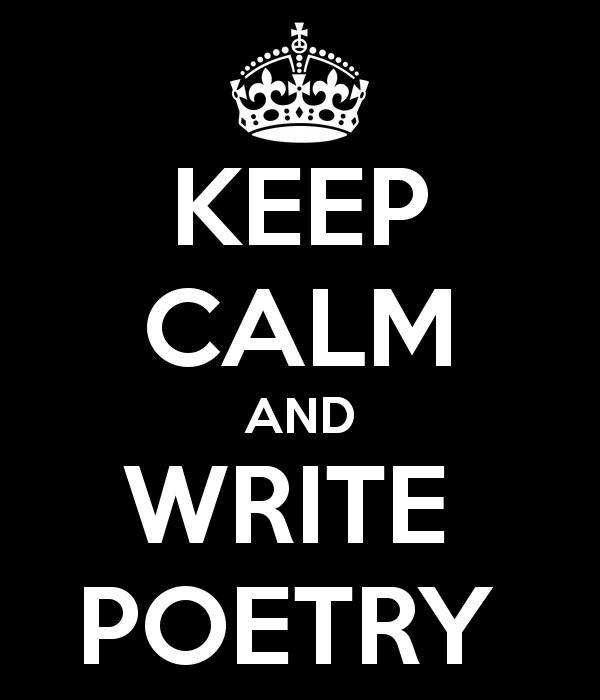 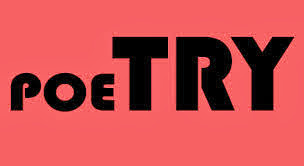 Wednesday October 16, 20198th Grade ELA
Narrative Poetry Unit
Check Figurative Language Practice 2 
Finish Rough Draft of Poem
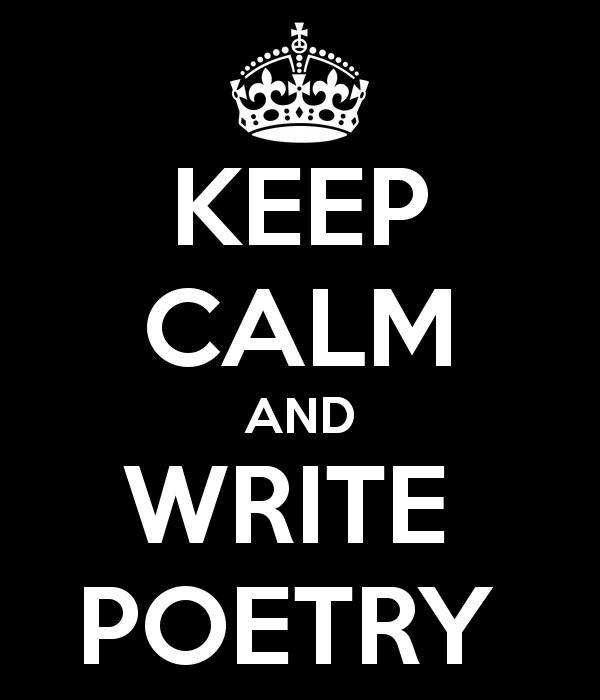 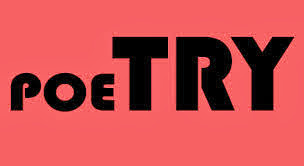 Wednesday October 17, 20198th Grade ELA
Narrative Poetry Unit
Figurative Language Practice
Revise and Peer Edit
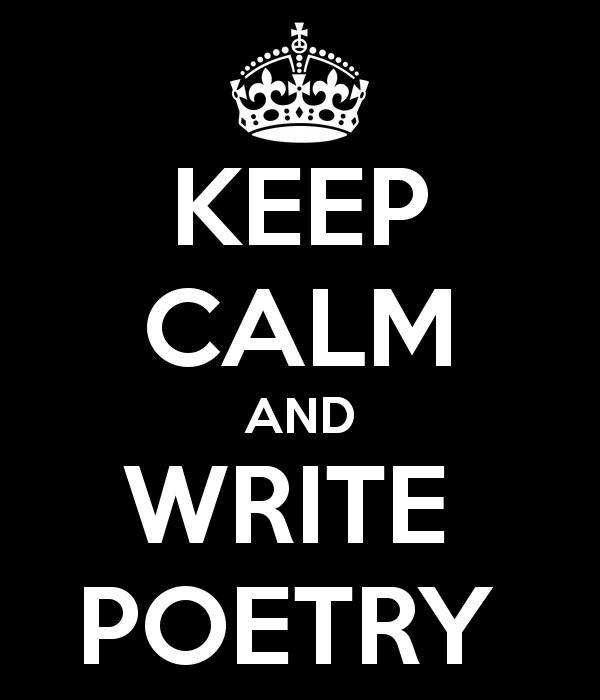 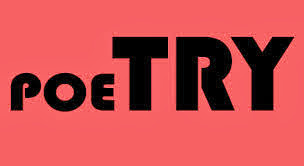 Wednesday October 18, 20198th Grade ELA
Narrative Poetry Unit
Figurative Language Practice
Revise and Peer Edit
Final Copy of Narrative Poem
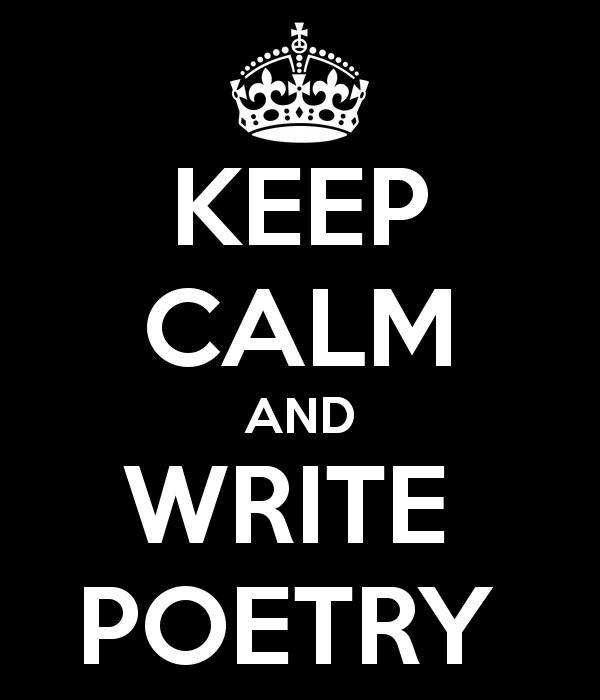 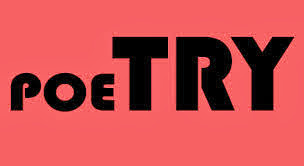